Paying for your College Experience
UWM Financial Aid
[Speaker Notes: Introduce yourself: name, title, how long you’ve been at UWM, something about your experience here]
Who We Are
Assist students and their families seek out, obtain, and make the best use of all financial resources available to bridge the gap between financial aid resources, student and family contributions and the cost of attending UWM 
Assist students with understanding their financial aid eligibility and educational costs
Assist students in reviewing additional aid options 
Assist students with the completion of their FASFA, verification or other required documents, discuss special circumstances and the impact on their aid eligibility
[Speaker Notes: Do not read the whole thing!]
Dates & Deadlines:
If you wish to receive your Financial Aid Offer by the First day of Classes, please follow these deadlines based on the semester you will be starting at UWM.
[Speaker Notes: We will still process financial aid offers after these dates, however, have a plan to ensure that you charges will be covered before the end of the semester. Start your semester with your funding plan secured so that you can focus on your classes!]
What You Need To Do: FAFSA
Complete your FAFSA (if not already completed) 

If you are starting classes in: 
Summer 2022
Both 2021-2022 and 2022-2023 FAFSAs are needed 
Fall 2022 
Complete 2022-2023 FAFSA 
Available as of October 1, 2021
Referencing 2020 tax year information 
File every academic year your student attends 
There is a FAFSA App!  myStudentAid

Go to: https://fafsa.gov 

Never pay to file a FAFSA!
[Speaker Notes: If you intend to use Federal or State financial aid, or any scholarships you are or have applied for are requesting FAFSA information, please complete your FAFSA as soon as possible!]
What You Need To Do: After the FAFSA
Check for needed documents
Email account and PAWS 
Begin building a budget and planning for expenses
Continue to apply for scholarships 
Report any scholarships to the Financial Aid Office 
Research additional funding options
Read Financial Aid policies or handbooks
[Speaker Notes: Filing the FAFSA is just the first step. There are additional steps to be completed as you continue to prepare to start college!]
What You Need To Do: Scholarships
When looking for scholarships at UWM…
Check out the UWM Scholarship website: scholarships.uwm.edu 
Fill out the general application on the Panther Scholarship Portal: https://uwm.academicworks.com/  

When looking for outside scholarships, remember...
Most scholarships will have an application process and will be merit based. 
You should never pay for a scholarship opportunity. If they are asking for money it is most likely a scam!
[Speaker Notes: Handout in student folder. Reminder that the deadline for most UWM scholarships was June 1, but that does not mean that you should stop looking. Also great to start thinking about the next school year and applying to those scholarships early. Focus on private scholarship resources. Continue the search and watch for notifications for the next year scholarships opening up-Usually opens in October. 

Make sure to search and apply every year. If you completed a Common App in the portal for 21-22 aid year, please save your responses in an external document!]
What You Need To Do: After the FAFSA
Complete Federal Direct Loan Borrower Steps: https://studentaid.gov/ 
Master Promissory Note 
Your agreement to repay any federal student loans you accept 
Completed once and valid for 10 years
Entrance Counseling 
Reviews your rights and responsibilities as a federal student loan borrower
Completed once and valid for 10 years
[Speaker Notes: If you accept any federal student loans, you must complete these steps so that UWM can disburse the funds to your student account. All are done on the same website, we will add ‘To Do’ list items to your PAWS account during the summer. The To Do list items will have the link and instructions to get you started.]
Verification
Verification is a federal regulation that requires our office to collect documentation to confirm the accuracy of your FAFSA.
About 30% of FAFSA filers are selected.
If you are selected, you will be notified via email and PAWS.
Pay attention to the requested documents under your To-Do List.
Documents should be turned in ASAP.
Another reason you should file your FAFSA early!
[Speaker Notes: For those who are still applying for aid, or have applied and are selected for Verification, please collect and turn in ALL requested documents as quickly as possible. Our office receives a large amount of documents each year, with August and the beginning of September usually the busiest. A good deadline to remember is to turn them in before August 1st. 

When turning in documents, please be sure to turn in ALL requested documents at the same time. Our office will return incomplete document submissions, and wait for your file to be complete before processing.  This often causes unnecessary delays.]
Getting Through Verification
If selected the Department of Education may require students and parents to submit:
Clarification of household size and number in college.
Clarification of conflicting marital and tax filing statuses.
2020 signed federal tax returns including Schedules 1, 2, and 3.  Be sure to check for all requested Schedules.
2020 W2's confirming wages.
2020 Schedule C's or F's confirming business or farm income.
Documentation clarifying any other conflicting information that may be listed on the FAFSA or tax forms submitted.
[Speaker Notes: Common documents that are requested, not exhaustive list! If there are multiple family members attending UWM, we may request documents for the other family members as well. 

Mention the importance of turning in docs & how summer is our busy processing season. 

When turning in documents, please be sure to turn in ALL requested documents at the same time. Our office will return incomplete document submissions, and wait for your file to be complete before processing.]
What if something has changed?
[Speaker Notes: A lot can change in a year. Talk to us to regarding those changes and they may impact your financial circumstances. We will discuss how the changes may impact your financial aid eligibility and discuss the documents we will need.]
Privacy Laws: FERPA
FERPA (Family Educational Rights and Privacy Act of 1974): rights to student records 
States that only individuals who have a specific reason to view student records within the university may view those records
Student's parent, spouse, or partner, etc. cannot access student records without consent! 
Visit: https://uwm.edu/onestop/your-student-record/sharing-and-protecting-your-information
[Speaker Notes: FERPA protects the privacy and rights of the student. When students are in elementary, middle and high school, FERPA allows parents to have access to their child's student records. When a child is in college, the student now has access to their own records and parents no longer can access their child's records without the student's written consent.  Also, school officials can only access information that is pertinent to their specific role or job function. For example, a professor or teacher does not have access or reason to view student financial information so would not have access to that information. If a student would like someone to have access to their private information; such as financial, academic, or disciplinary information, the student must complete a consent waiver found in PAWS.]
Cost of College: Questions to Ask
Review and assess your Financial Aid offer
What is your total out of pocket cost, with and without loans
Have you factored in housing/dorm costs, and meal plan?
What is your funding plan beyond Federal, State, and Institutional sources?
Have family conversations about expectations for costs
Be prepared for other expenses that are not part of the bill:
Course materials/books
Transportation costs
Estimated Cost of Attendance (COA)
Tuition & Fees
Room & Meals 
Transportation 
Books & Supplies, and 
Personal/Miscellaneous Expenses


**DO NOT confuse this with your bill!!**
[Speaker Notes: A student’s estimated cost of attendance is an estimate of what it will cost for the 9 month academic year.  This is an important factor in determining a student’s financial aid eligibility, but keep in mind this isn’t the student’s bill. You will want to find out what a student’s Billable (Direct) and non-billable (Indirect) costs are. We recommend using financial aid to cover the billables, and cash/savings for the non-billables when possible.]
What Do I Pay to the School?
Direct Costs/The Bill
Indirect Costs
Tuition and Fees
+ Room and Meals*
=Direct Costs to be paid to the institution
Transportation 
Living expense (off campus)*
Books & supplies**
Miscellaneous Living Expenses
Spending cash
[Speaker Notes: The Bill: this may arrive as one or multiple bills depending on the school. Typically schools will mail one to the student. Additionally some schools will also email the student to review their charges. 

Indirect Costs/Non-Billables: These are costs that are not billed but students will want to plan for. Ex: pizza with friends, laundry money if it’s not included in housing charges, transportation for getting home during breaks or a weekend visit.]
What Are Your Costs?
Direct Costs
Tuition (Based on WI Resident):
Residence Hall:
Meal Plan:
Total Direct Cost:
Financial Aid
Fed. Direct Unsubsidized Loan:
Balance Due
Direct Costs
$4,794
 +$3,301
$2,095
$10,190
(less)
$2,722
$7,468
Calculate your estimated balance at uwm.edu/costestimator
[Speaker Notes: In this example here, the student is considered a WI resident, living in university housing. Your costs are going vary depending whether you are considered an in state student, out of statue, or possibly qualify for one of the reduced tuition programs offered. Use the cost estimator to assist you in determining your costs specific to your situation. 

Additionally, we have just listed the federal student loans. You will want to carefully review your financial aid offer to include an additional funding you have received to determine if you have enough to cover your costs.]
Tuition Costs (per semester)
Based on 12-18 credits (full time)
WI Resident: $4,628
Minnesota Reciprocity: $6,679
IL Resident: $6,828
Midwest Student Exchange Program: $6,649
Out of State: $10,559

More information on Tuition and Fees: https://uwm.edu/cost-aid/ 
Calculation your Costs: uwm.edu/costestimator
Keeping Track of Your Balance
Monitor your PAWS account to see your charges, aid activity, and important due dates.

The Bursar’s Office offers an Installment Payment Plan
1st Payment Due: October 
2nd Payment Due: November 

If you do not pay by the due dates, your balance will become “past due”. Finance charges will be assessed on the balance and a hold will prevent registration for the next semester. Housing may also take action.
[Speaker Notes: Describe Installment Plan option and due dates.]
Types of Aid
GRANTS: Qualify for based on FAFSA and Financial Need
Federal Pell Grant
Federal Supplemental Education Opportunity Grant
Wisconsin Grant
Tuition Assistance Grant
SCHOLARSHIPS
FEDERAL WORK STUDY (Need Based)
LOANS: 
Subsidized (Need based) and Unsubsidized
Additional Aid Resources
Parent PLUS loans (apply after 6/1/2022)
Private Student Loans
Scholarships 
College Savings Plans  
Military Benefits
Native American Tribal Benefits
University Installment Payment Plan
Lifetime Federal Pell Grant Limits
There is a limit to Pell Grant eligibility
12 full-time semesters (6 years)
Maximum lifetime eligibility = 600%
One full-time semester = 50%
If attending part time, a percentage of Lifetime Eligibility Used (LEU) is calculated
Example: ½ time enrollment = 25% of Pell LEU

*** Pell received in Winterim and Summer terms count toward aggregate limits!
Annual Federal Loan Limits
Lifetime (Aggregate) Federal Loan Limits
Satisfactory Academic Progress (SAP)
The following two components are evaluated at the end of each semester:

PACE - You must successfully complete a cumulative of 2/3 (66.67%) of the credits which you attempt.
Attempted credits include classes you are enrolled in as of the 10th day of the semester.  It includes any failed credits and may include dropped or withdrawn credits.
Completed credits includes all classes with a passing grade (D or above)
TIMEFRAME – You may not enroll for more than 150% of the number of credits needed to complete your degree. Typically, this is 180 credits for bachelor degrees, 90 credits for associates degrees.
All credits are counted toward your timeframe, even those for which you did not receive financial aid.
[Speaker Notes: A Federal Regulation that ALL schools must have a policy in place, regardless of how students pay for classes. Financial aid eligibility IS tied to meeting SAP.]
Financial Aid Offer Letter
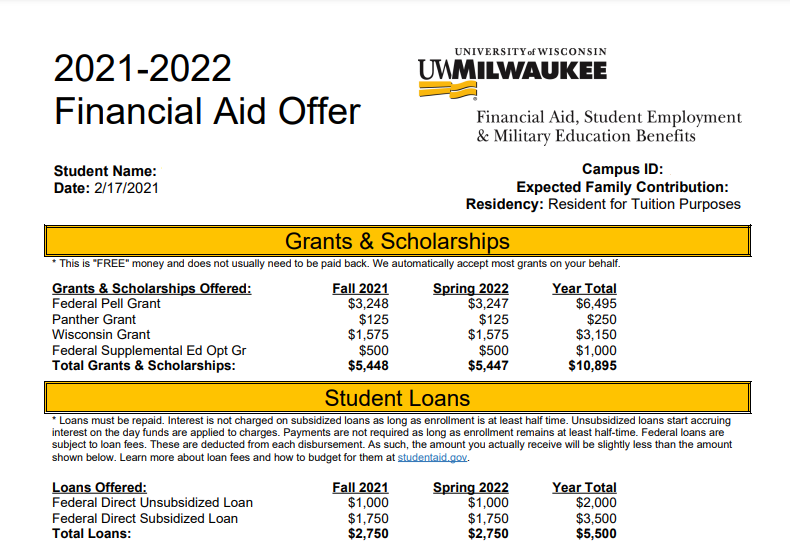 Received as an attachment to the email notice 
Opens as a PDF 
Provides additional details and information regarding your financial aid offer. 
Must log into PAWS to accept/decline
[Speaker Notes: With your email notification, there will several items you want to reference:
An attachment that breaks down your Financial Aid Offer
The PAWS Tutorial Link: assists you with taking the steps to accept or decline any financial aid that has been offered. 
Financial Aid Handbook: Required for ALL students to read

The attachment provides a lot of information beyond the award information. Please carefully review this document and contact us with questions!]
Financial Aid Offer Letter, Part 2
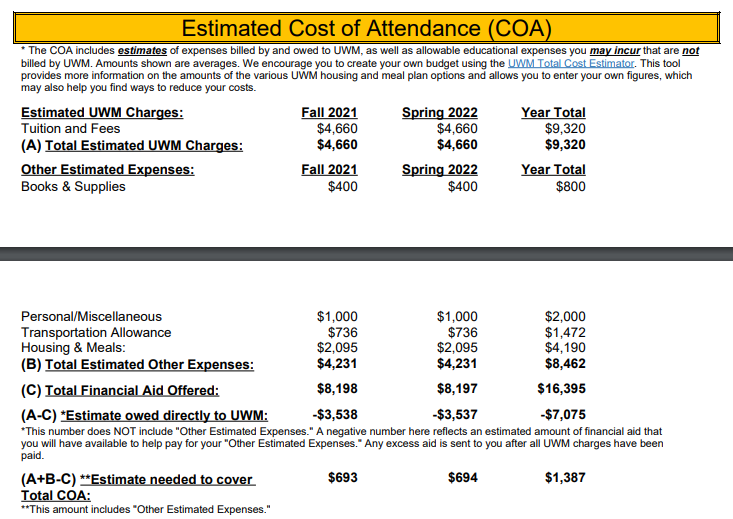 [Speaker Notes: A review of the Cost of Attendance for budgeting plans]
[Speaker Notes: FSA ID: Use separate email addresses, do not set up for each other, do not share!]
Connecting with Financial Aid
In order to meet campus requirements and CDC guidelines, In Person services are extremely limited. Here's how to best communicate with the Financial Aid Office: 
Communication:  
Phone: We are available via phone from 9:00am-4:30pm Monday-Thursday, 9:00am-3:00pm Friday 
Email: Monitored closely, please allow 2 business days for a response. 
Documents: Please continue to provide requested items to our office! 
Fax and email are best
In person: Office is open 9:00am-4:30pm Monday-Thursday, 9:00am-3:00pm Friday 
Appointments: Via Phone or Microsoft Teams
Appointments can be scheduled online: uwm.edu/meetfinaid
[Speaker Notes: Currently we are offering in person document collection on Monday and Thursday from 10am-2pm.]
Contact Financial Aid
Email: finaid@uwm.edu
Phone: 414-229-4541
Website: financialaid.uwm.edu
Social Media:
Facebook: https://www.facebook.com/uwmfinaid/
Twitter: @uwmfinaid
Appointments:
Call, email, or schedule online at uwm.edu/meetfinaid